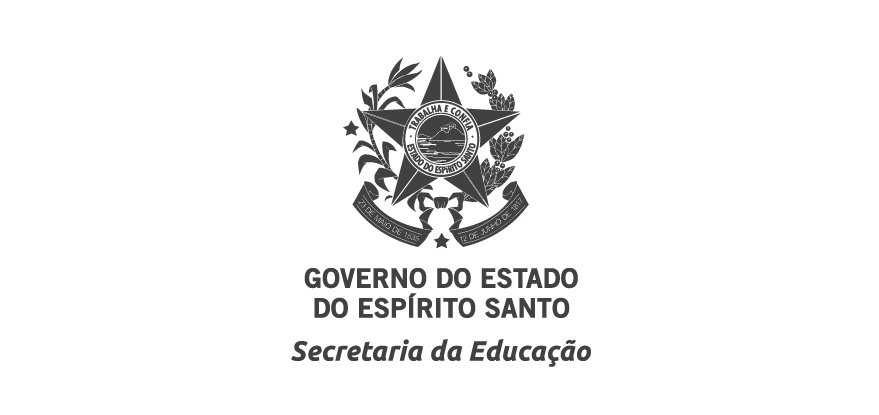 ATIVIDADES DE APOIO À APRENDIZAGEM
Ensino Fundamental – Anos Iniciais – Língua Portuguesa
5º ano 
 1º dia
1º DIA
LEIA O TEXTO ABAIXO:
O QUE É QUE EU VOU SER? 
Bete quer ser bailarina 
Zé quer ser aviador 
Carlos vai plantar batata, 
Juca quer ser ator. 
Camila gosta de música. 
Patrícia quer desenhar. 
Uma vai pegando o lápis, 
a outra põe-se a cantar. 
Mas eu não sei se vou ser 
Poeta, doutora ou atriz. 	
Hoje eu só sei uma coisa: 
quero ser muito feliz!
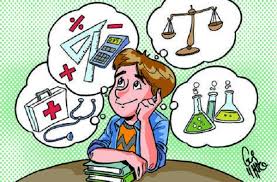 BANDEIRA, Pedro. Por enquanto eu sou pequeno. SP, 1995
1. RESPONDA NO SEU CADERNO ALGUMAS QUESTÕES SOBRE O TEXTO:
a) Qual o título do texto?
b) Qual o assunto do texto?
1. RESPONDA NO SEU CADERNO ALGUMAS QUESTÕES SOBRE O TEXTO:
c) Quantos nomes próprios você encontrou no texto?
d)	 Complete os espaços em branco:
No texto, Bete quer ser bailarina, se Zé quisesse ter a mesma profissão que Bete, ele seria
. Já Camila quer ser cantora, se Juca também quisesse, ele seria                          .
e) Escreva no caderno o nome de todas as profissões que aparecem no texto: